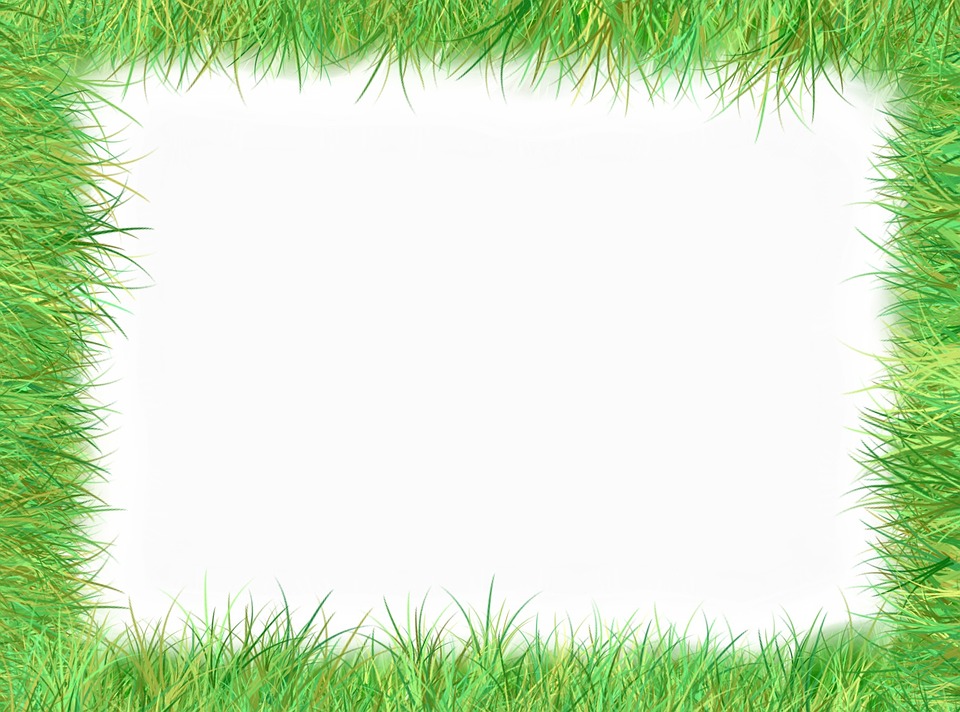 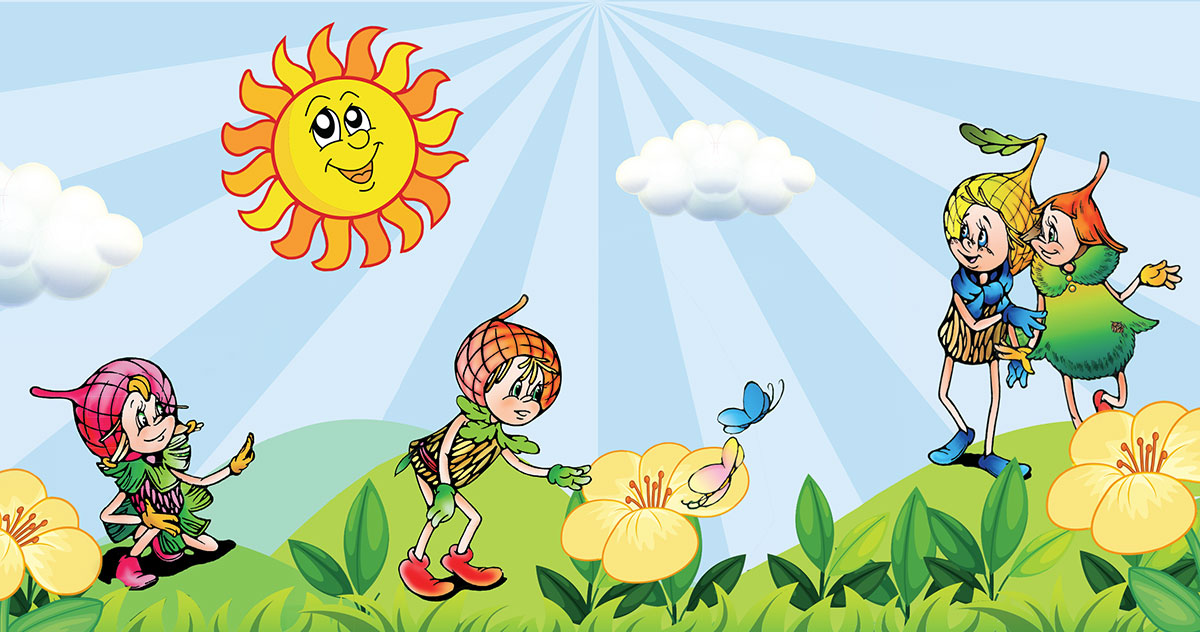 Презентация стенда «Эколята-Дошколята»
Елоховский детский сад
СП Комаровская школа
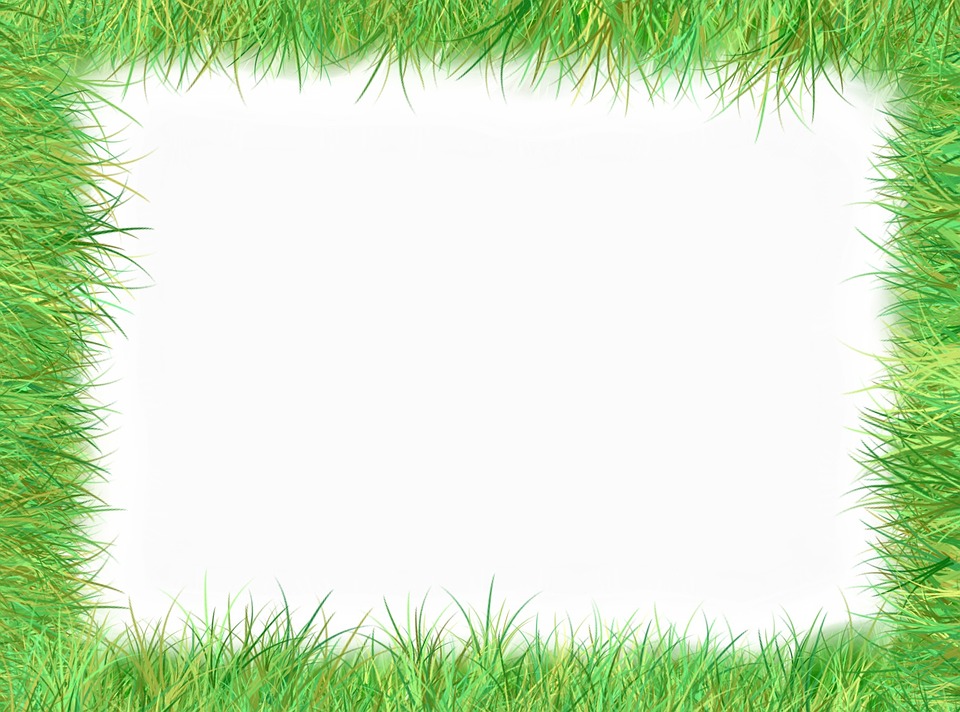 Общий вид стенда
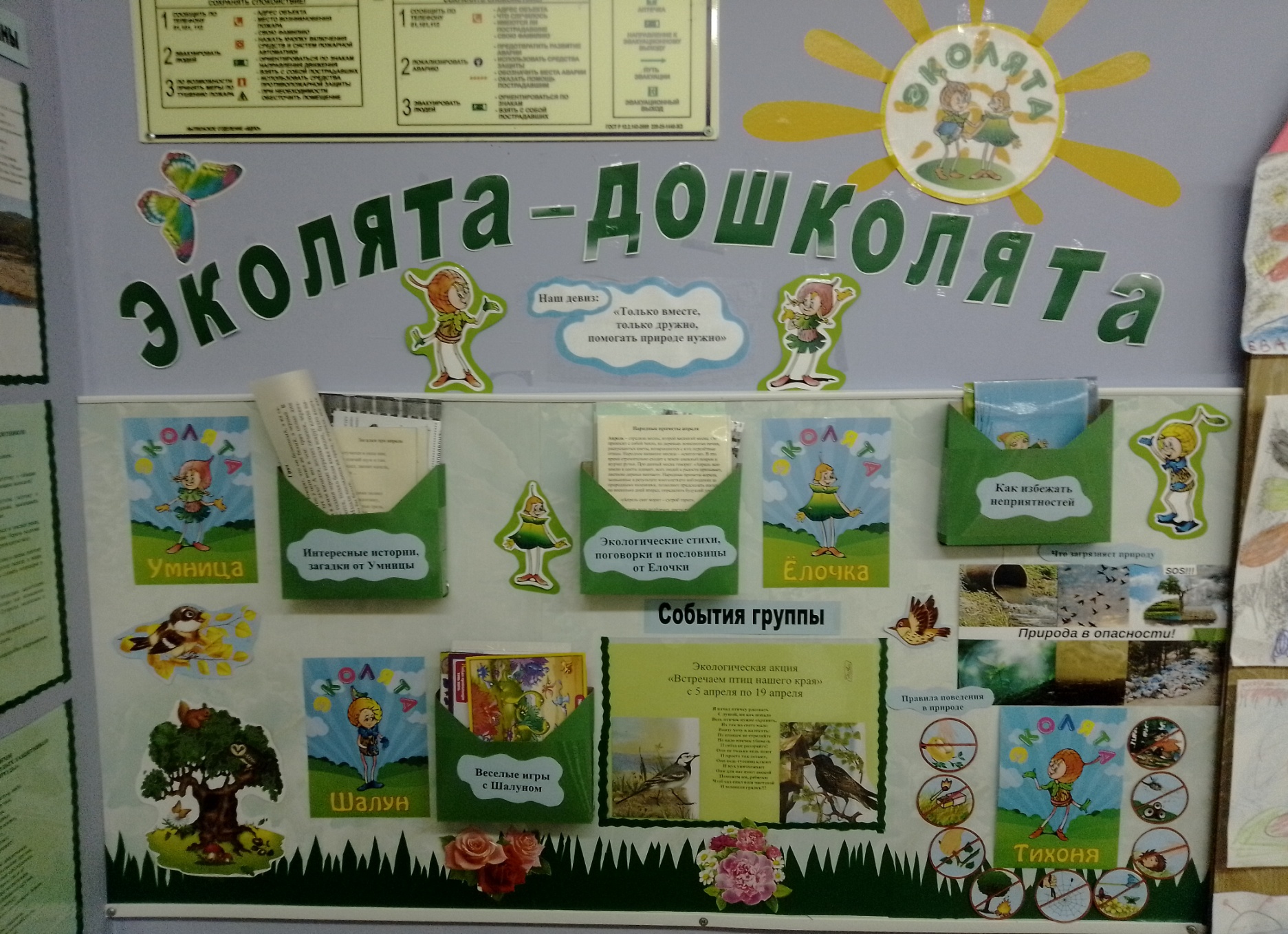 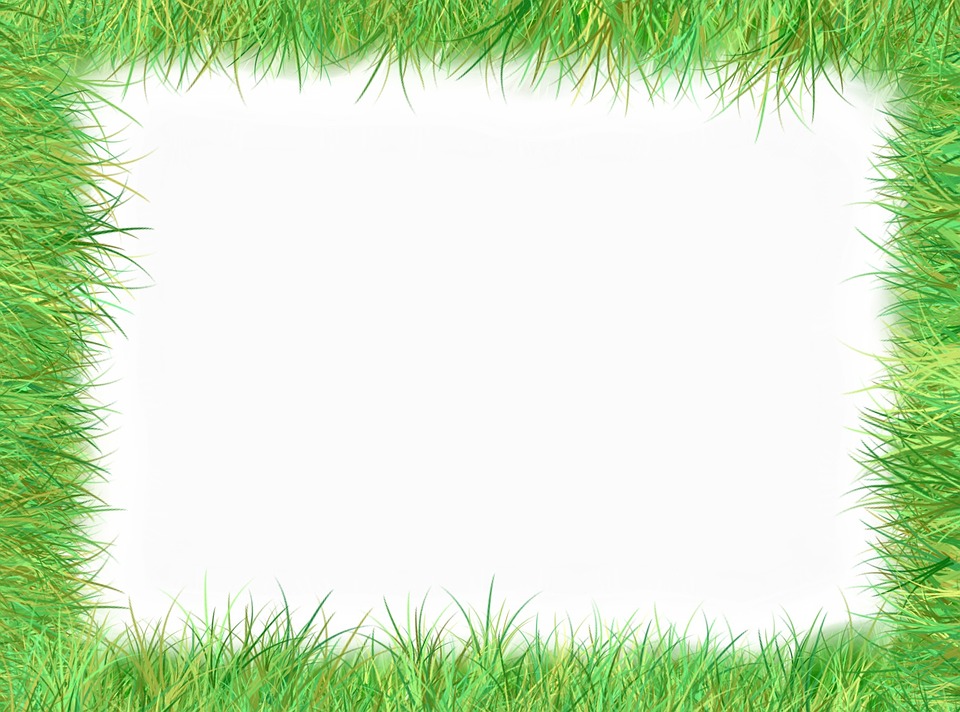 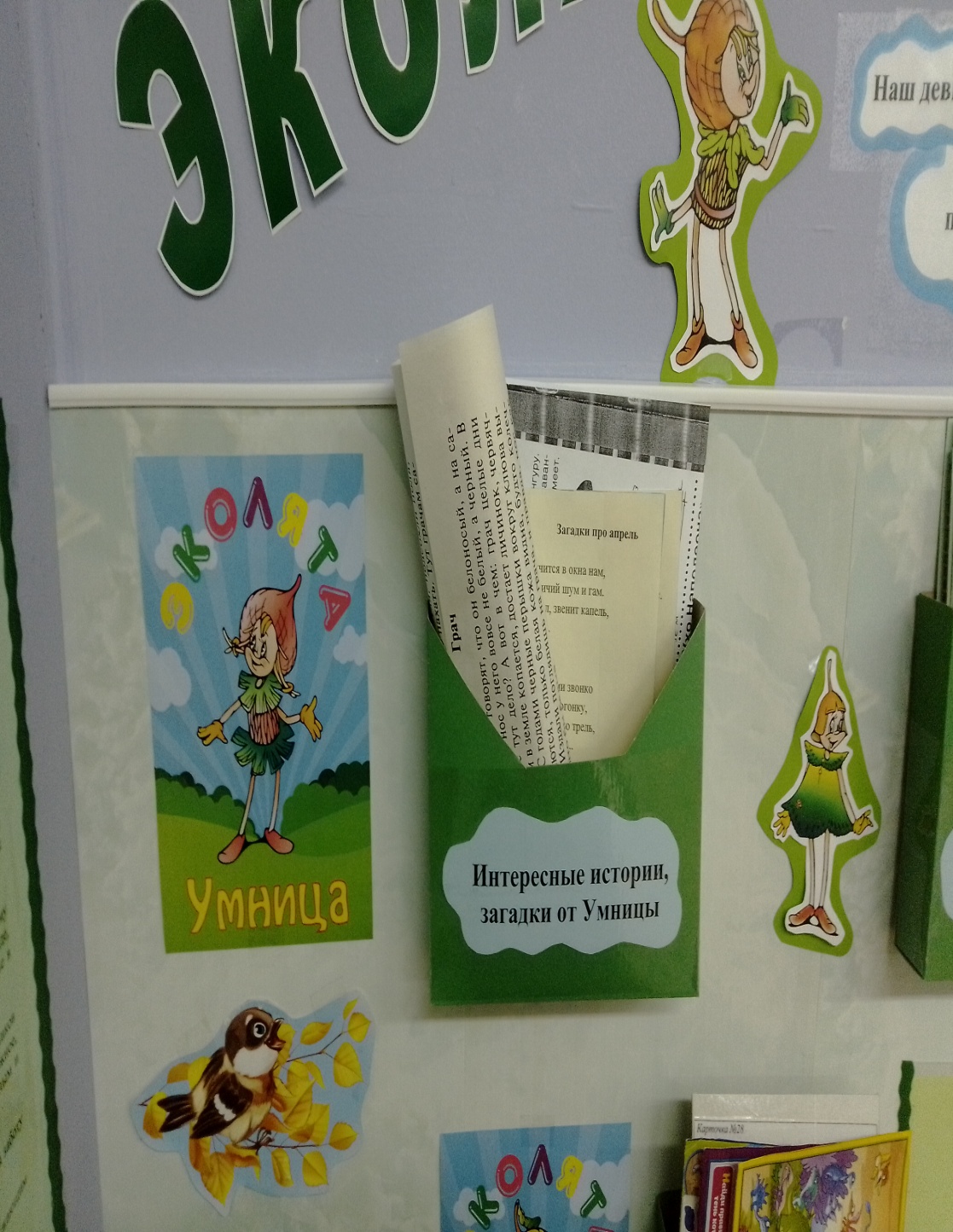 Интересные истории, загадки с Умницей

Эти истории несут «экологическую информацию», т.е. дают знания о природе, о повадках животных, о взаимоотношении людей с животным и растительным миром.
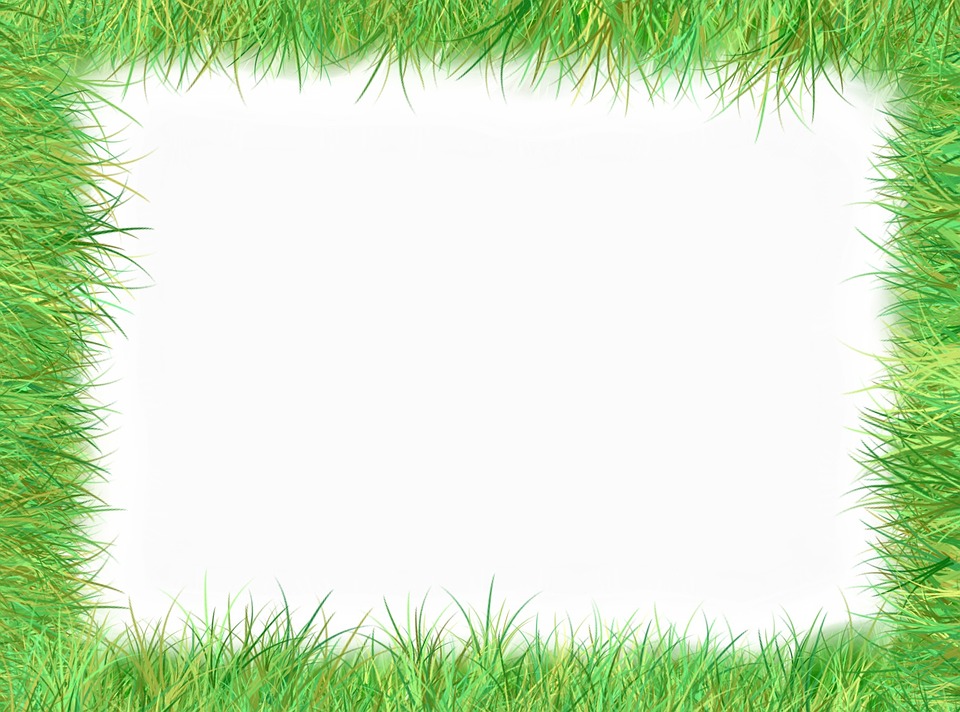 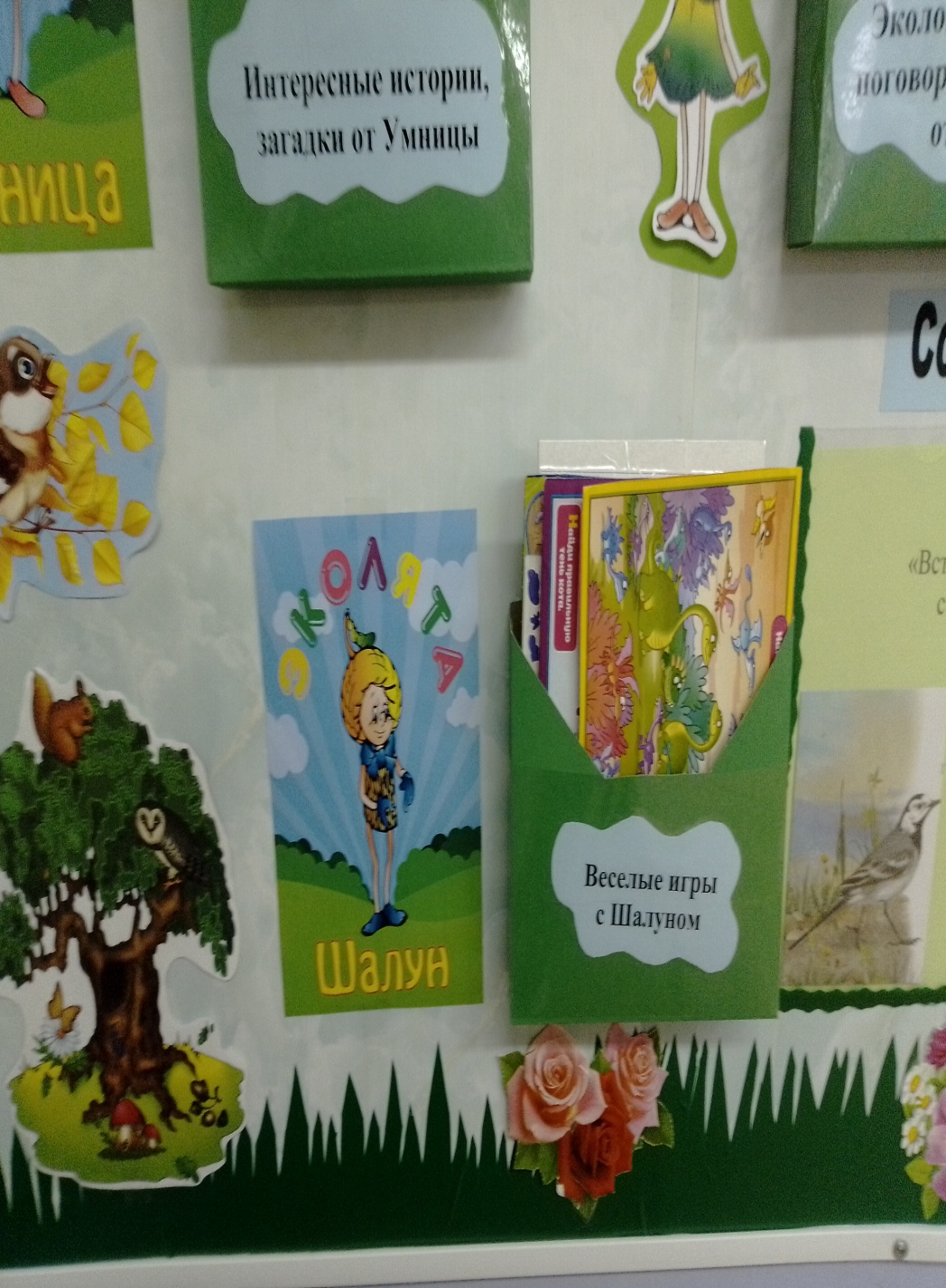 Веселые игры с шалуном

Экологические игры способствуют  не только получению знаний о предметах и явлениях природы, но и формируют навыки бережного и неразрушающего обращения с окружающей природой.
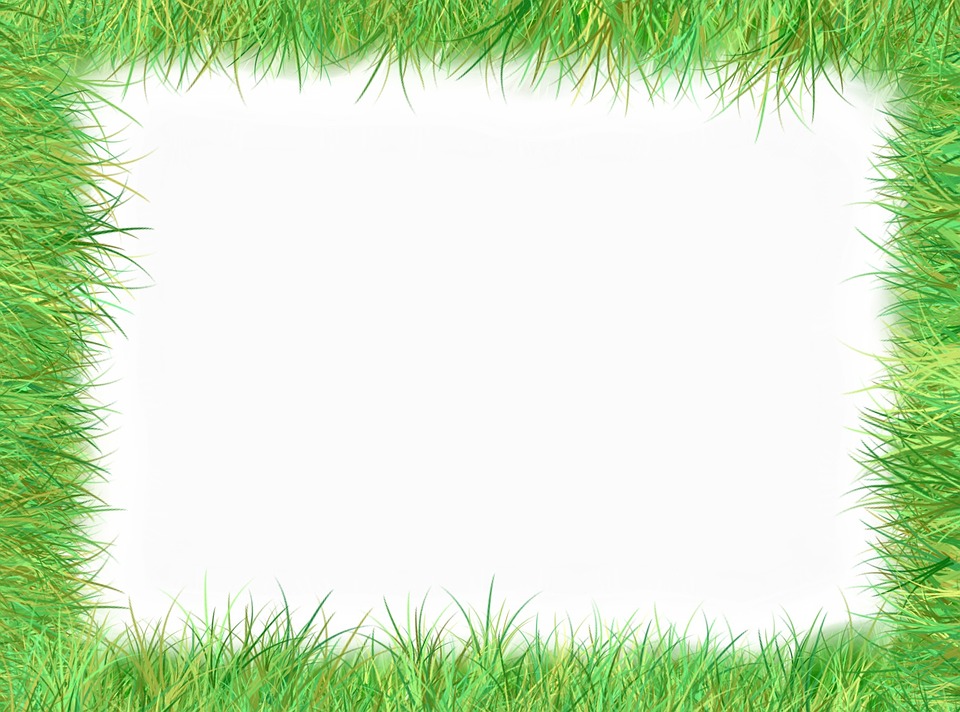 Экологические стихи, поговорки, пословицы от Елочки

Стихи про экологию для детей- дошкольников заставят задуматься ребят о важности бережного отношения к родной природе, экологии и Земле в целом.
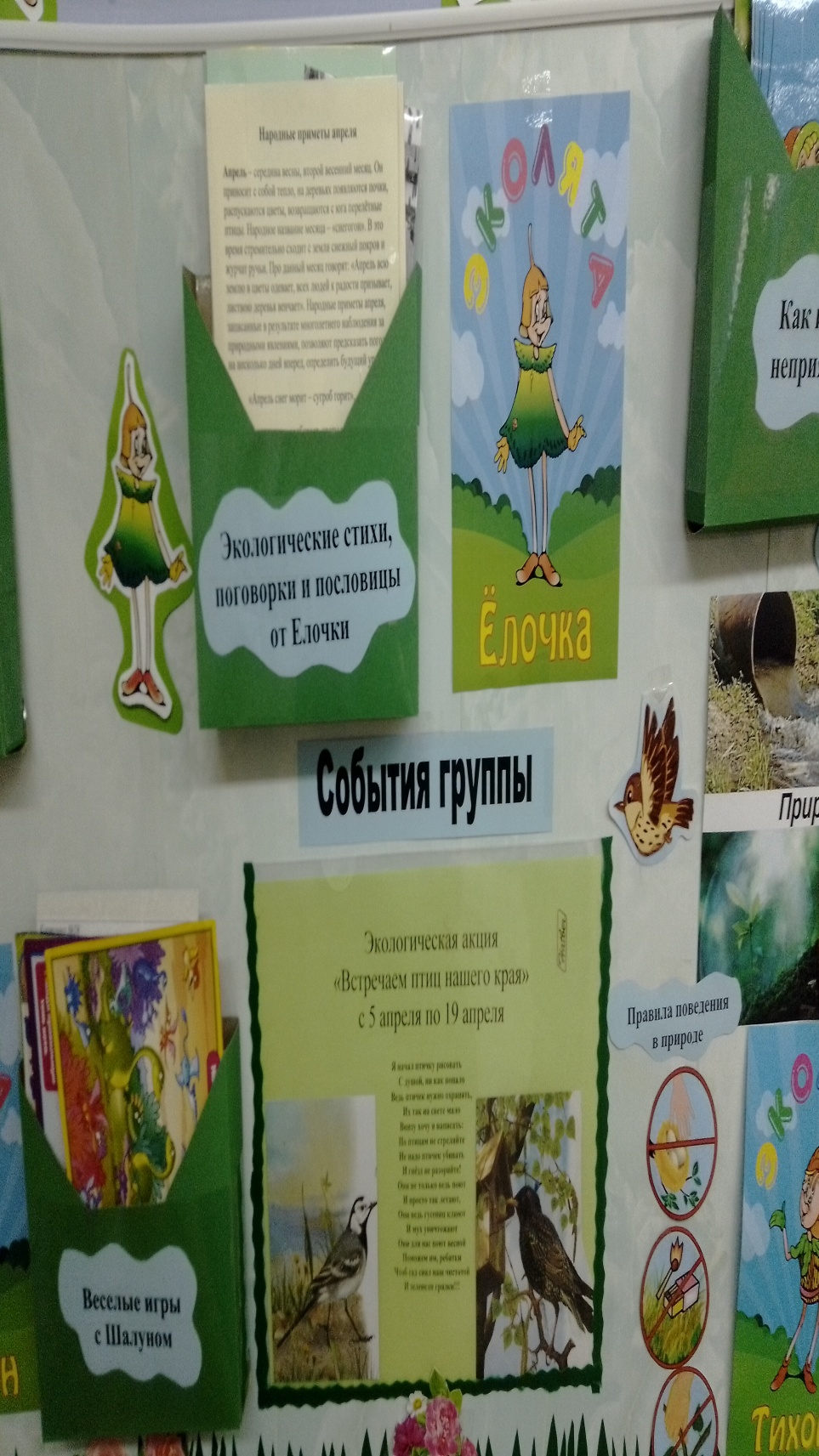 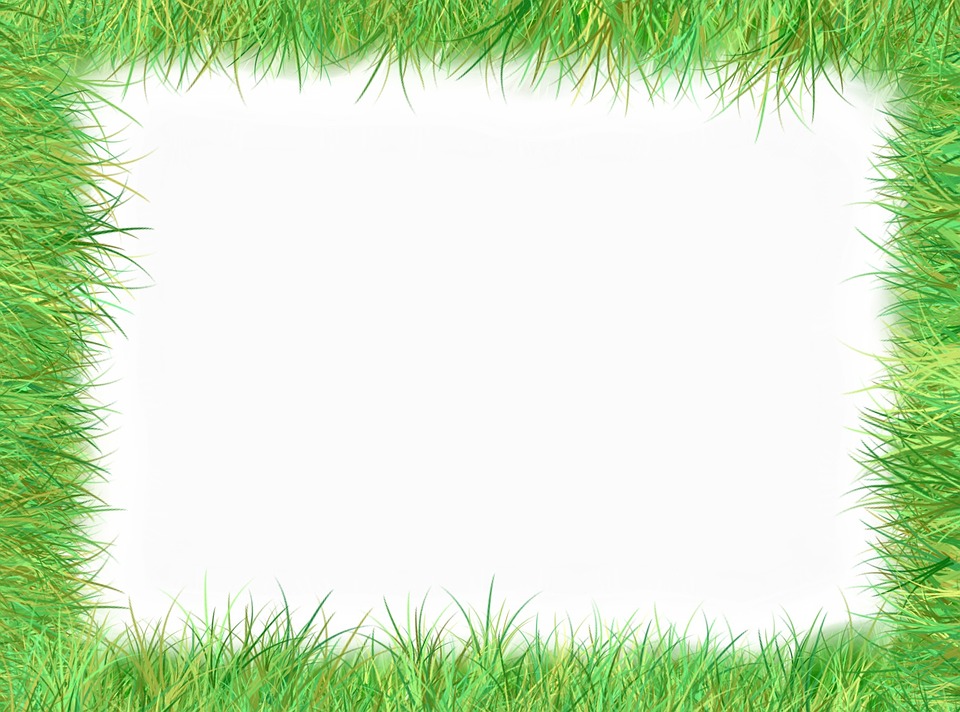 Рубрика «События группы»

В этой рубрике выходит информация о событиях, акция проведенных в детском саду
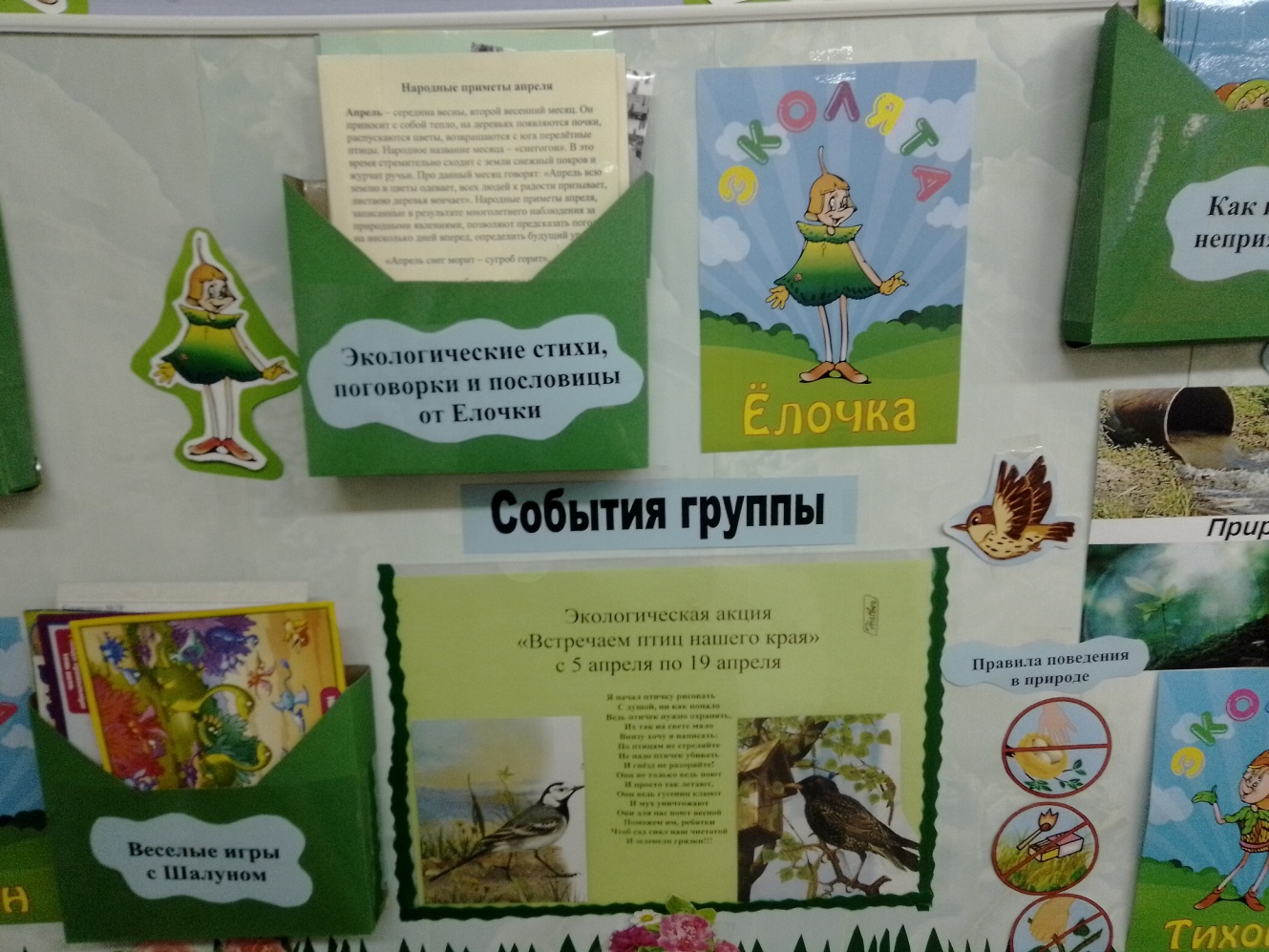 Акция «Встречаем птиц нашего края»
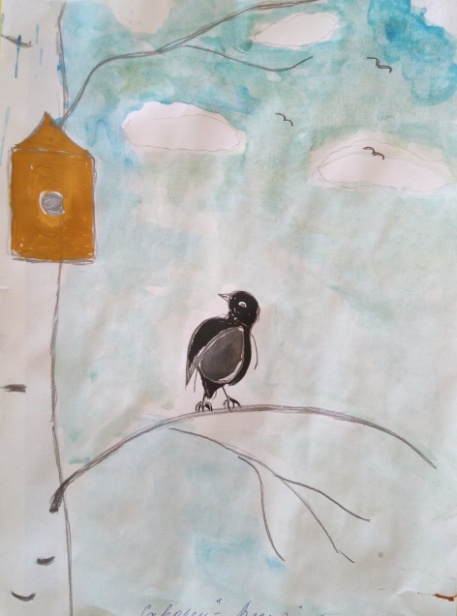 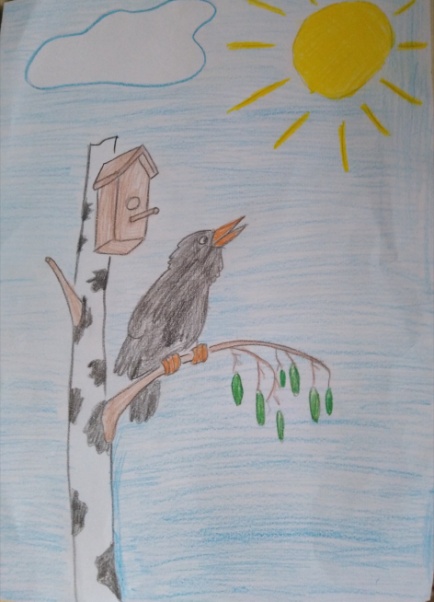 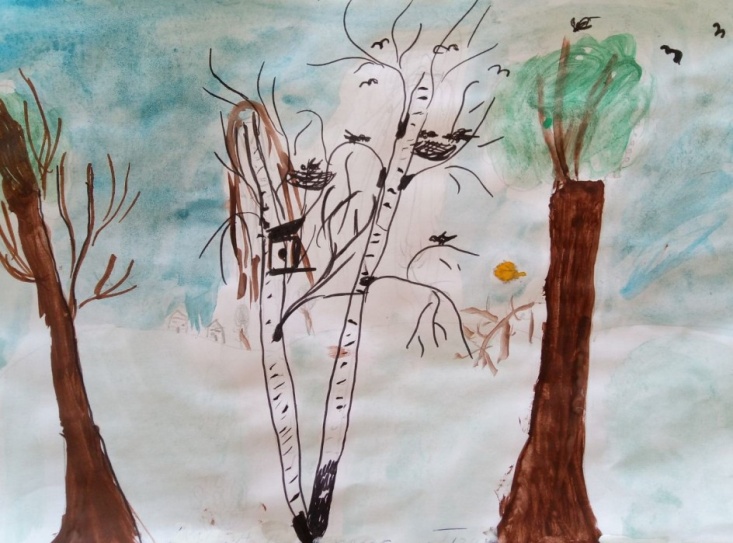 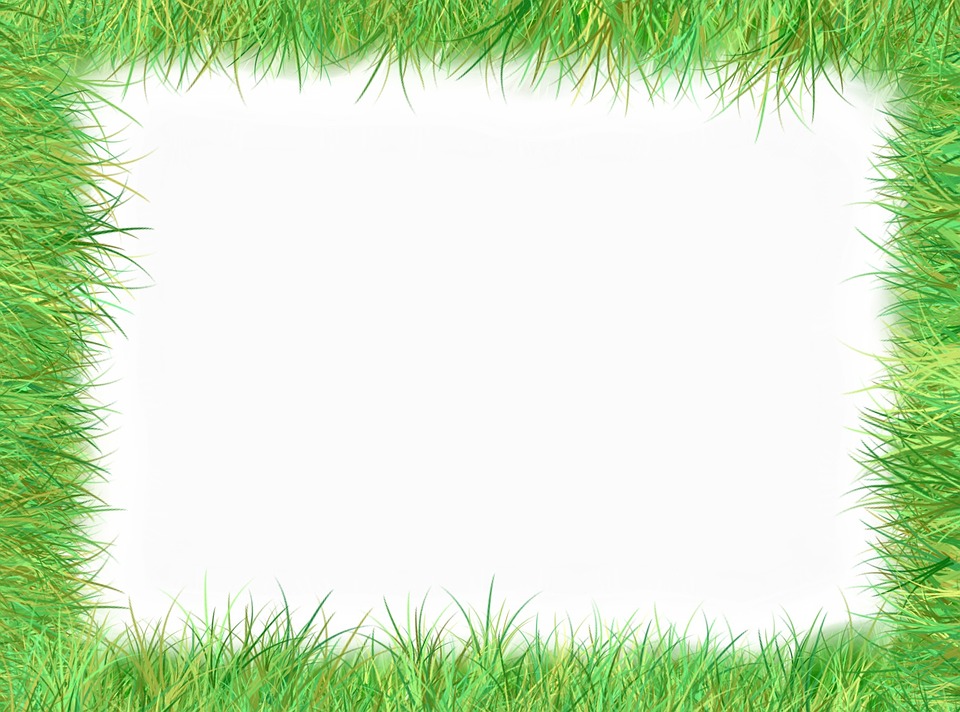 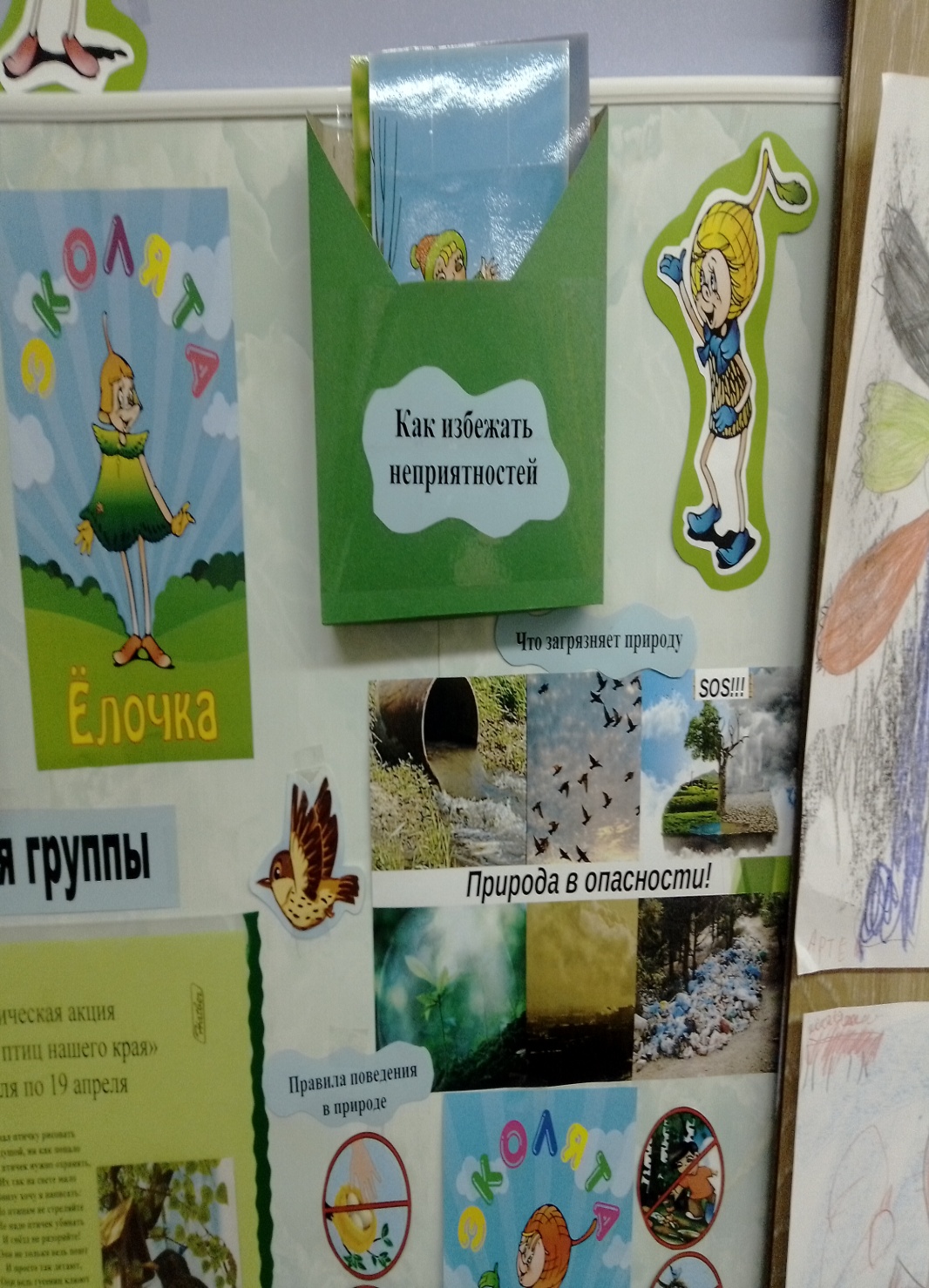 Рубрика 
«Как избежать неприятностей»

знакомит детей с опасными ситуациями, которые могут встретиться на улице, в лесу и на дороге и учит избегать этих ситуаций. Обращает внимание детей на то, что надо беречь свою жизнь и здоровье.

Рубрика «Что загрязняет природу» 
формирует  у детей бережное отношение к природе
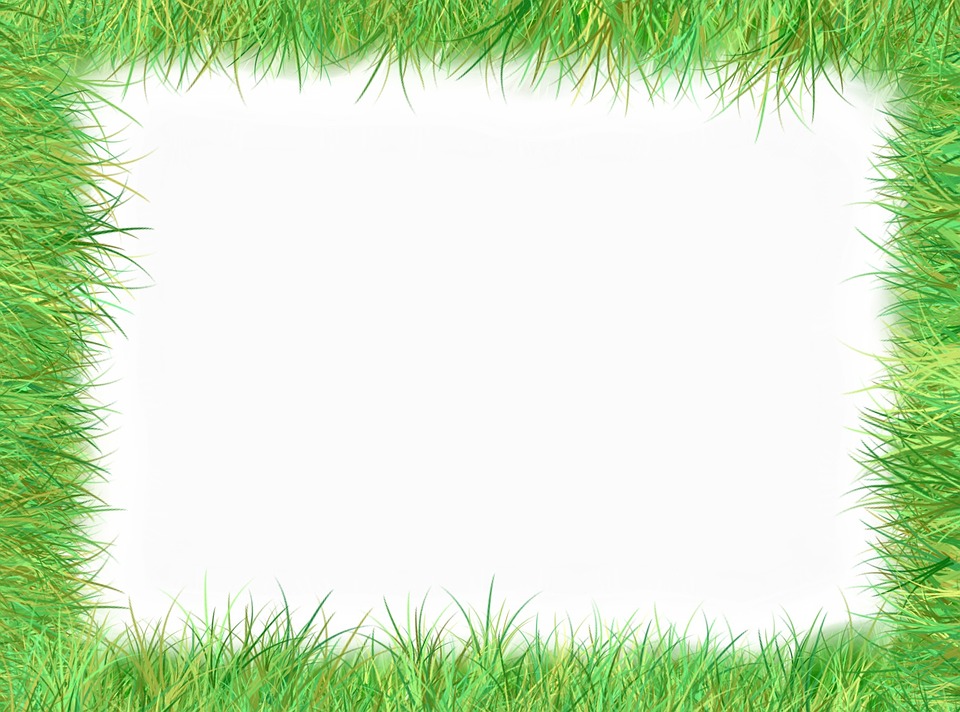 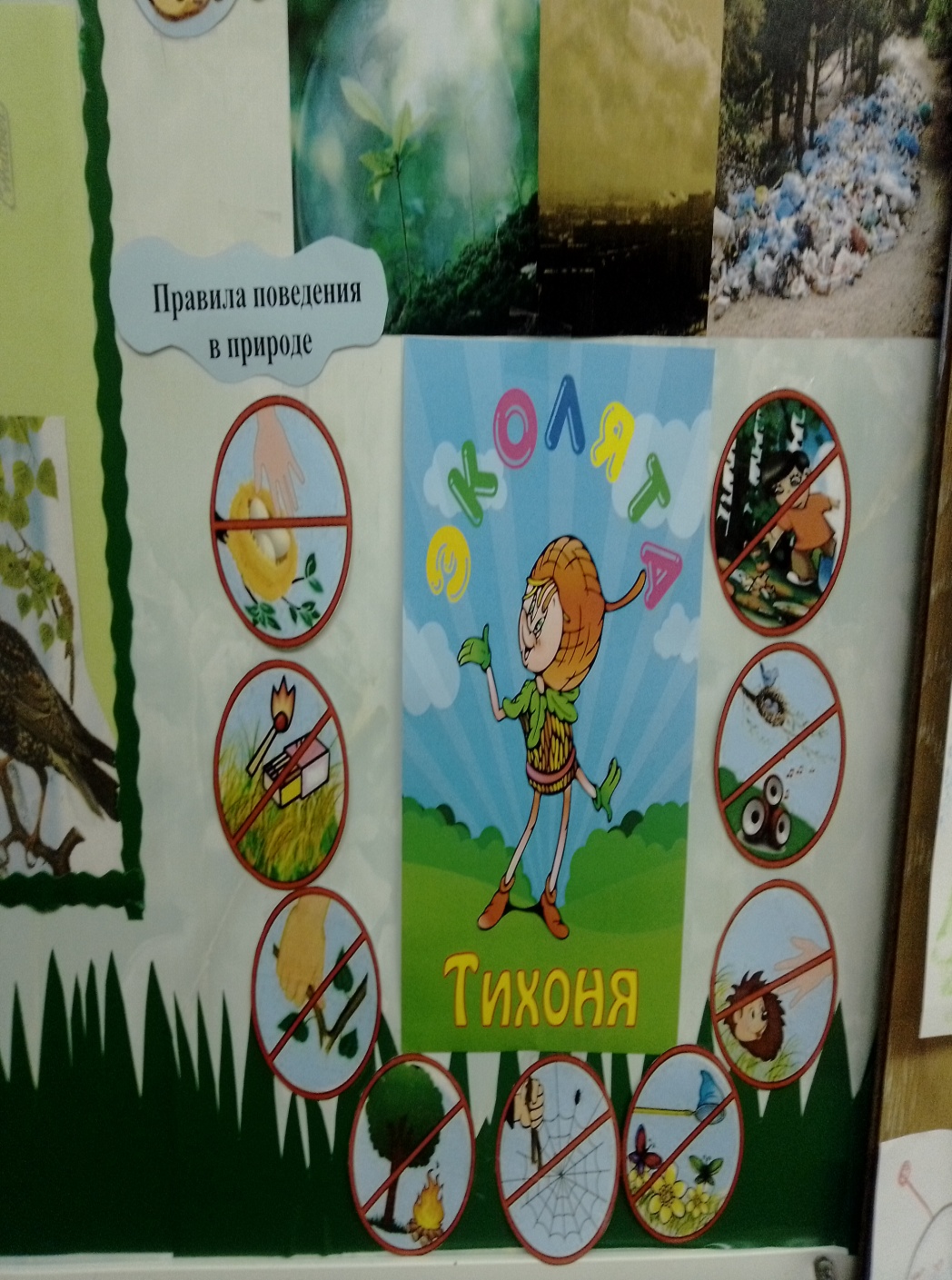 Правила поведения в природе с Тихоней

Необходимо помнить, что небрежное, а порой и жестокое отношение детей к природе объясняется отсутствием у них необходимых знаний. Дети, которые ощущают природу, дыхание растений, шелест травы, пение птиц, уже не смогут уничтожить эту красоту. Наоборот, у них появляется потребность помогать жить этим творениям, любить их, общаться с ними.
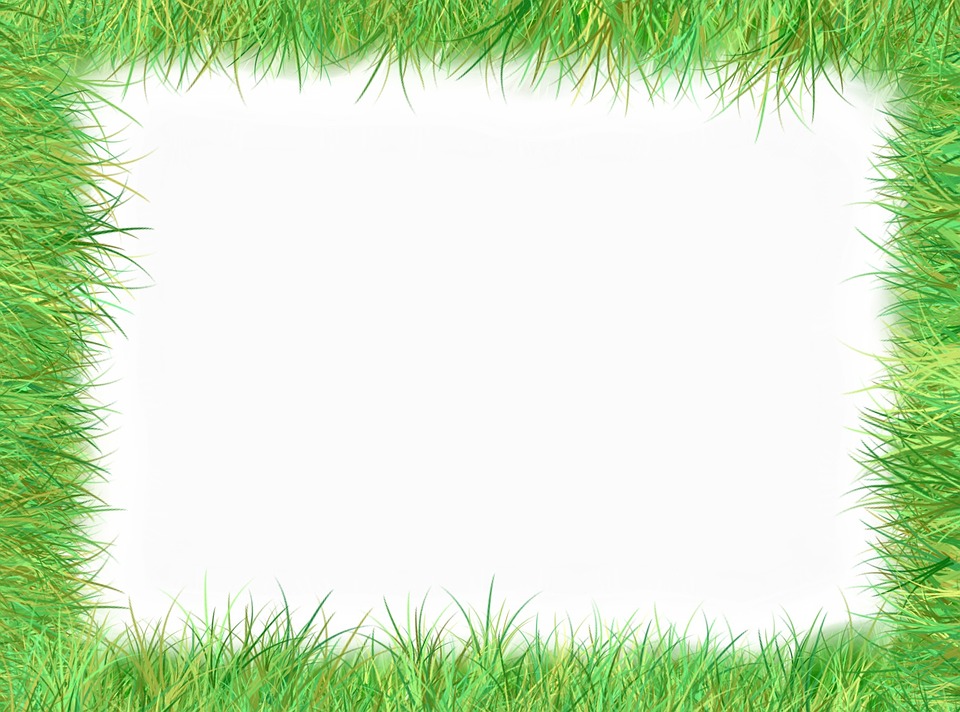 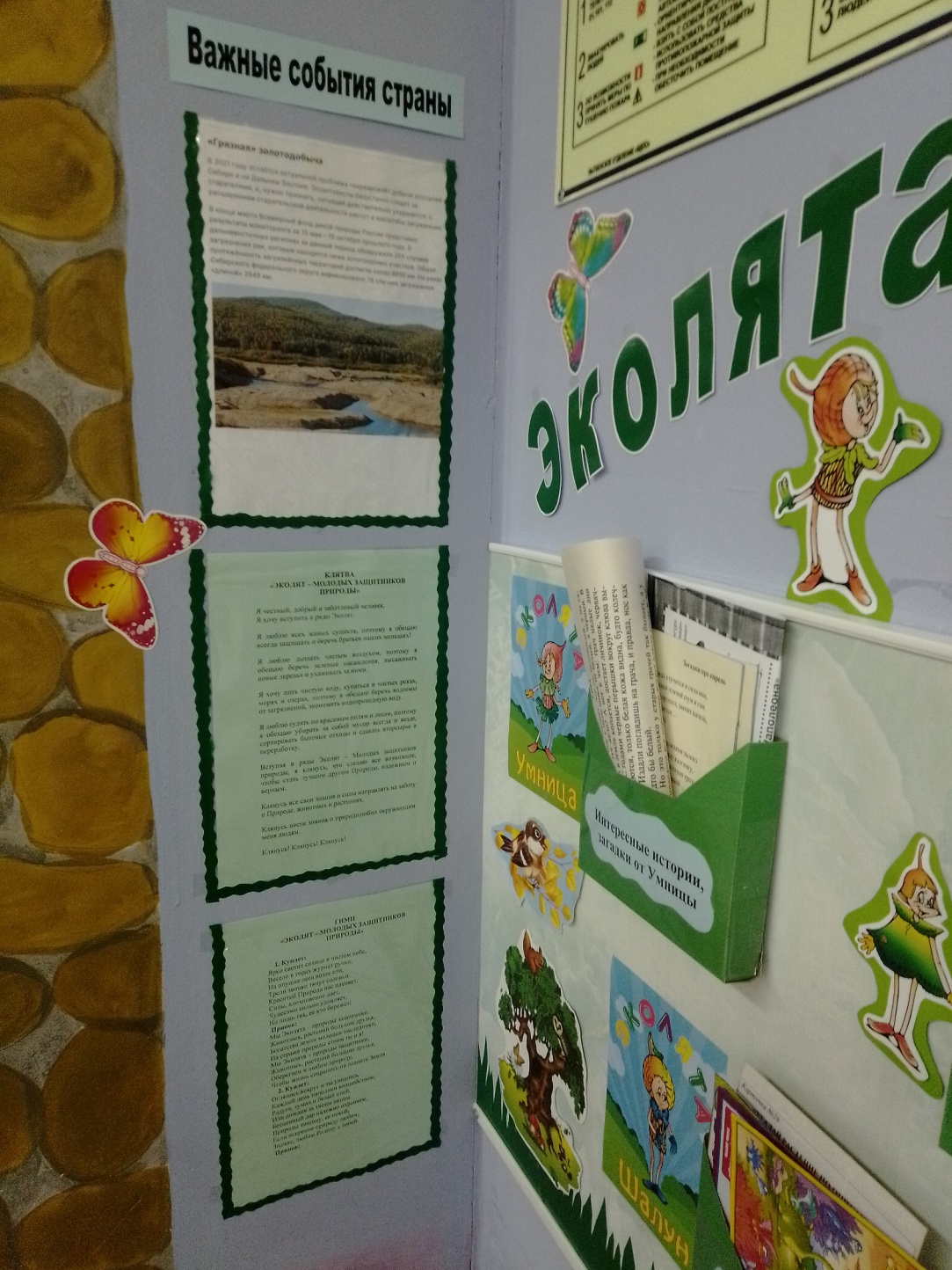 Рубрика «Важные события страны» 

Рассказывает о экологических катастрофах, чрезвычайных ситуаций происходящих у нас в стране для родителей. Расширить представления родителей о том, что в природе ничто не исчезает бесследно и очень важно научить ребенка защищать природу, любить ее и уметь охранять.
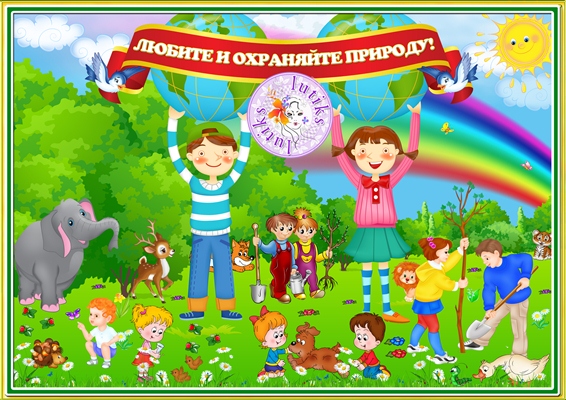